НЕКОТОРЫЕ ОСОБЕННОСТИ ЯЗЫКОВОЙ СИТУАЦИИ В РЕГИОНЕ ЭЛЬЗАС-ЛОТАРИНГИЯ
Марценюк Маргарита Александровна
обучающаяся I курса магистратуры, Институт иностранной филологии, Крымский федеральный университет имени В. И. Вернадского, Симферополь
Актуальность данной темы обусловлена повышенным интересом к проблеме последствий оккупаций и аннексий в Западной Европе. 

Целью данного исследования является определение современной языковой ситуации в регионе Эльзас-Лотарингия, поскольку именно эти территории являлись зоной интересов Германии и Франции на протяжении многих столетий.
Задачи: 
подробно ознакомиться с геополитической ситуацией данного региона, 
определить распространение немецкого и французского языков, 
определить место эльзасского и франкского диалектов в сложившейся языковой среде на данной территории, 
выявить основные перспективы исследования.
 
Данный этап исследования осуществлялся при помощи описательного и сопоставительного методов.
Расположение Эльзас-Лотарингии
Регион Гранд-Эст, в частности Эльзас и Лотарингия, находящиеся на непосредственной границе с Германией, представляют особый интерес и для ученых германистов, поскольку именно эти земли являлись спорными между Восточной Германской империей и Францией с XVII века.
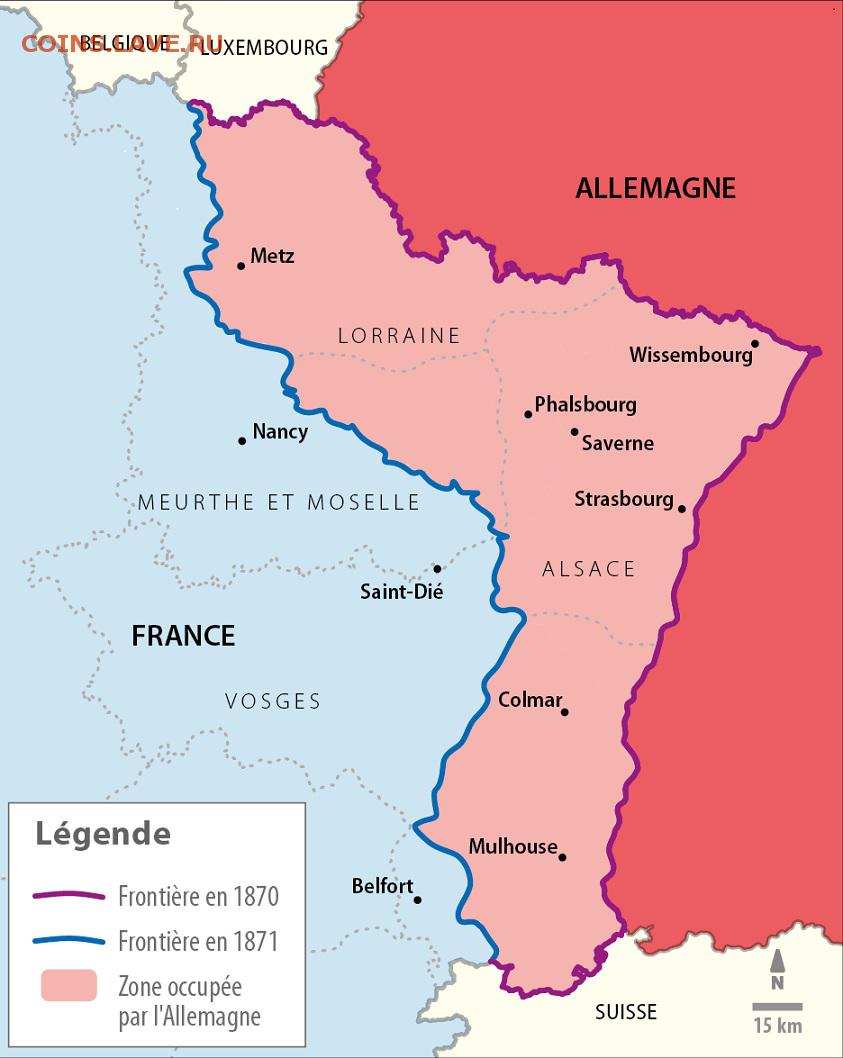 Распространение диалектов на территории Эльзас-Лотарингии в 19 веке
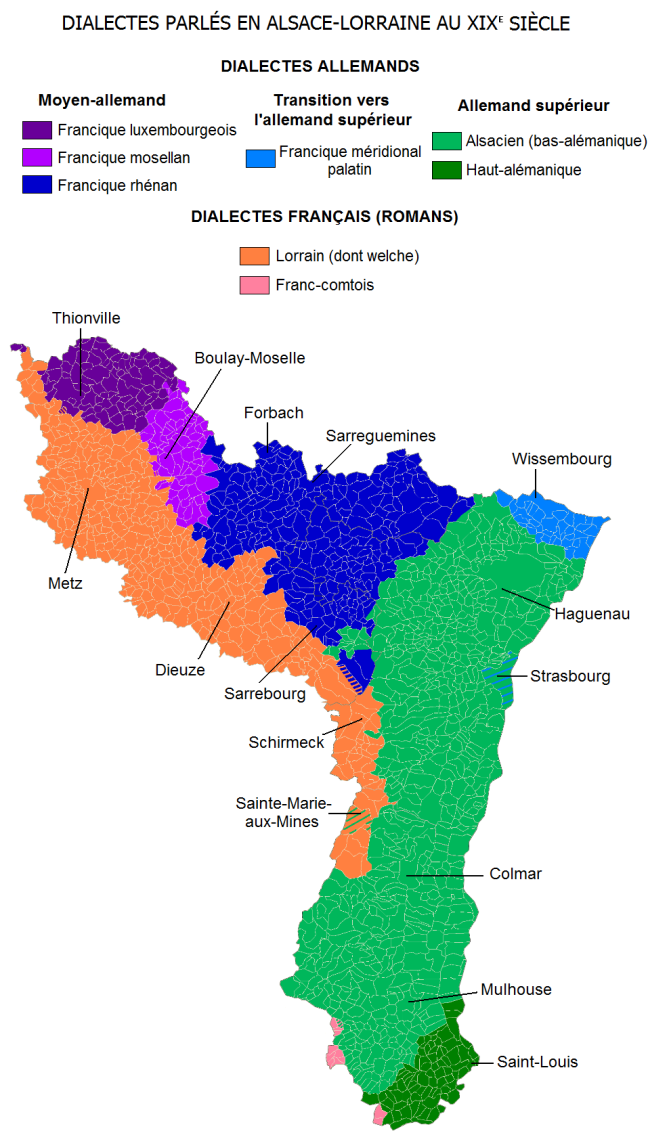 После поражения Франции во Франко-прусской войне Эльзас и Лотарингия были заняты Пруссией с 1871 по 1918 года. 
В регионах языком административных дел и школьного обучения был объявлен немецкий литературный язык. 
Интеллигентная франкоговорящая часть населения покидала регионы, а на их места приезжали немецкоговорящие германцы. 
В быту, особенно среди сельского населения, снова появился франкский диалект.
Германская империя и Французское королевство
С образованием Восточной Германской империи на землях Эльзаса и Лотарингии были распространены германские формы речи. 
С 1648 года местные власти распространяли среди аристократов и буржуа престижный французский язык. В этих же кругах, а также в делах судопроизводства и административно-письменного общения был распространён немецкий литературный язык, в то время как средние и низшие слои населения продолжали использовать алеманнский и франкский диалекты. 
К 1766 году оба региона перешли во власть Французского королевства, однако французский язык по-прежнему знали только высшие слои населения. 
После Французской революции языковая политика в стране принуждала жителей регионов к изучению французского языка и предусматривала запрет на использование любых других языков и диалектов.
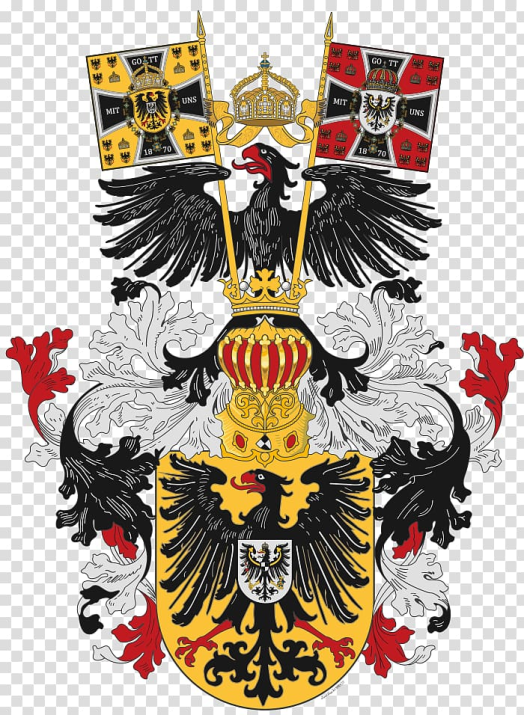 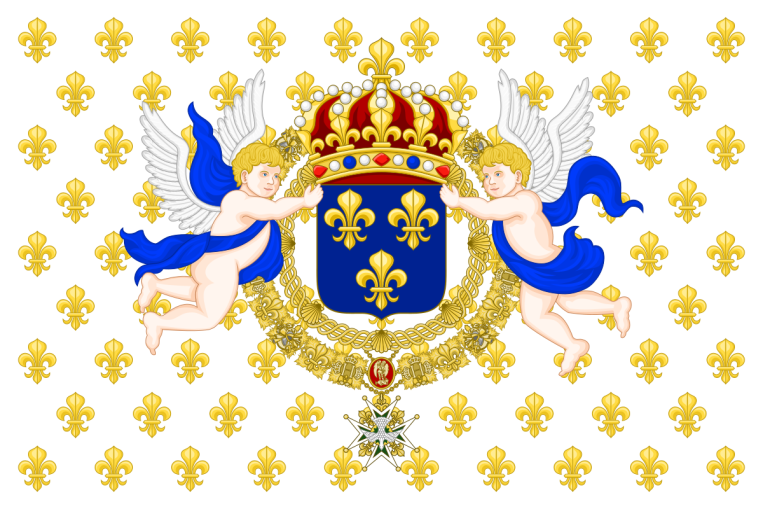 На сегодняшний день количество эльзасцев, употребляющих эльзасский диалект, значительно сократилось, однако он не прекращает функционировать. Об этом свидетельствуют результаты опроса OLCA / EDinstitut в 2012 году, проведенного среди жителей региона Эльзас. 
Из 800 человек 43% говорят на эльзасском диалекте, 33% владеют базовыми знаниями («немного говорят по-эльзасски или немного понимают»), 25% оказались без знания эльзасского диалекта.
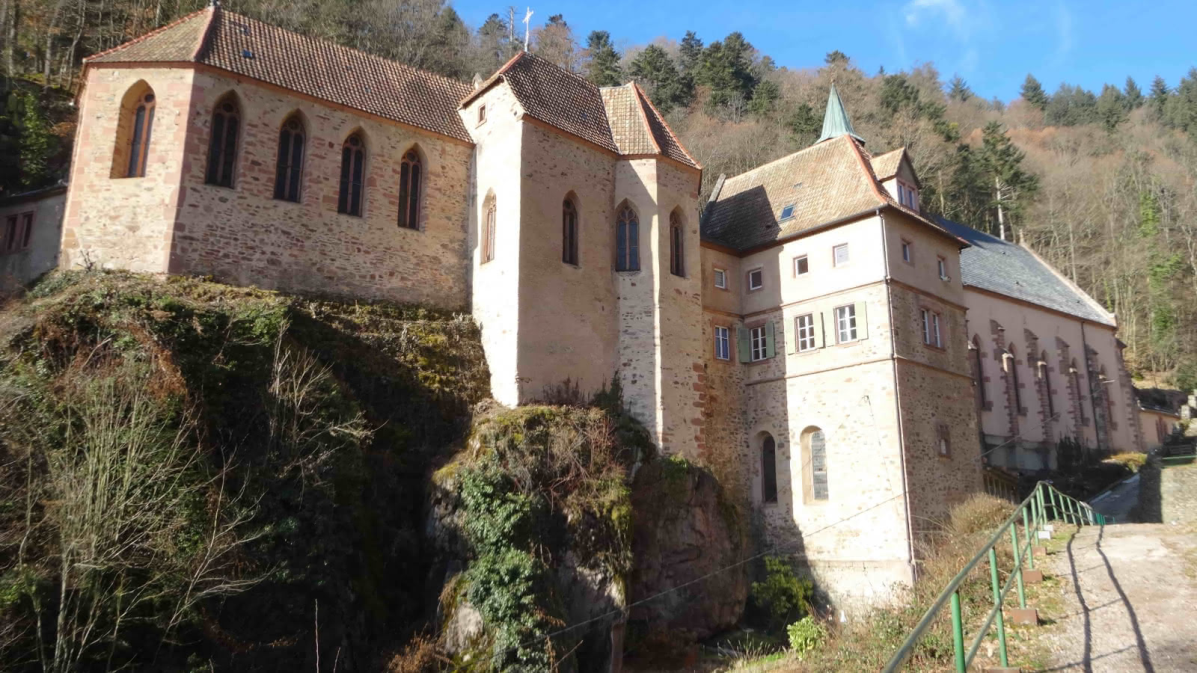 На данном этапе среди эльзасцев происходит характерное для них переключение кодов. Опрос жителей региона показал, что говорение на эльзасском диалекте не считается старомодным. Данное утверждение отвергается 91% респондентов. 
Идентификация эльзасцев с эльзасским диалектом очень сильна, так как 90% из них считают исчезновение регионального языка полной потерей идентичности региона. 
Эльзасский язык рассматривается как преимущество для изучения других языков (84%), а также как преимущество для профессиональных возможностей (79%).
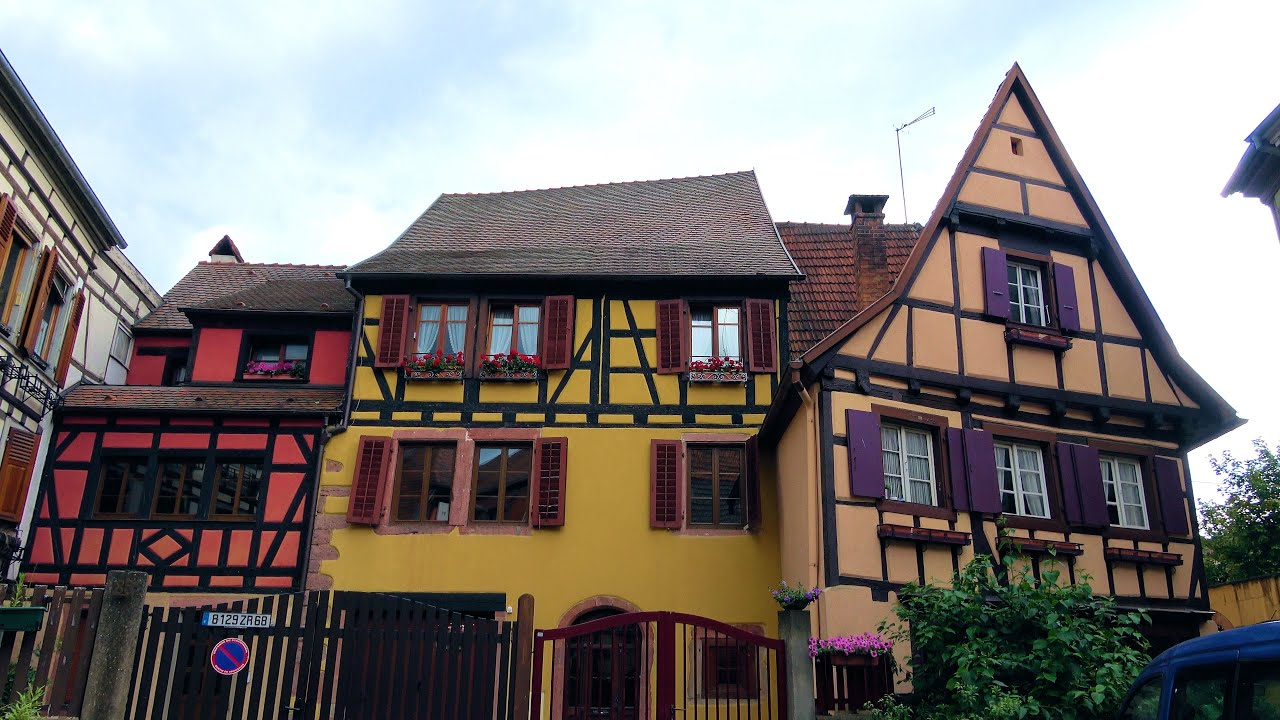 Выводы
Несмотря на снижение уровня употребления эльзасского диалекта, жители этих регионов сохраняют собственные культурные и языковые традиции, тем самым поддерживая эльзасский диалект. 
Говоря о перспективах исследования, можно выделить такое актуальное направление работы, как социолингвистический анализ функционирования эльзасского диалекта в регионе Эльзас-Лотарингия на разных уровнях языка.
Спасибо за внимание!
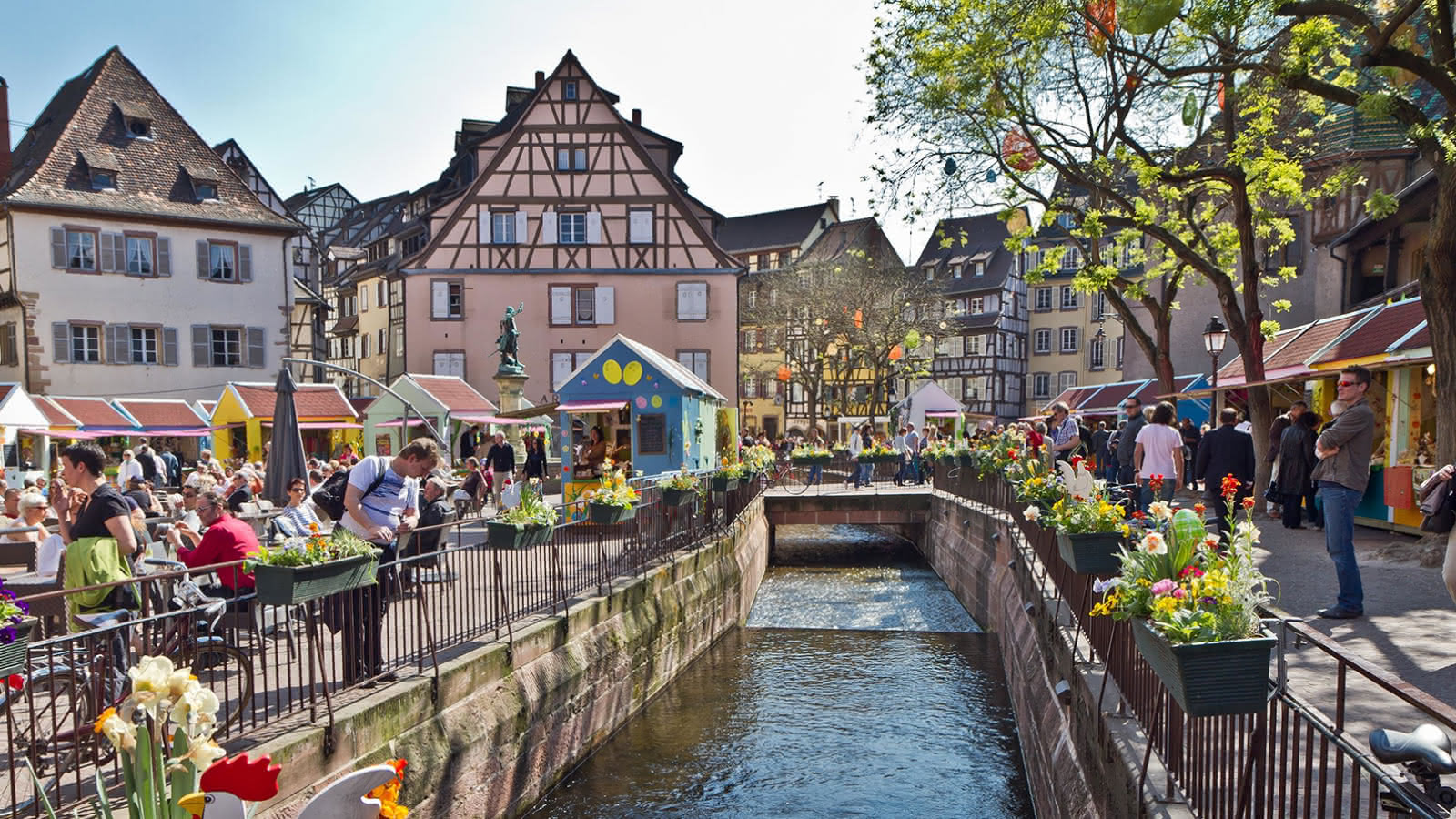